Всероссийский фестиваль передового педагогического опыта
"Современные методы и приемы обучения"
ПРЕДСТАВЛЕНИЕ ВЕЩЕСТВЕННЫХ ЧИСЕЛ В ПАМЯТИ КОМПЬЮТЕРА
Тарасова Ольга Константиновнаучитель информатикимуниципальное бюджетное образовательное учреждениегимназия №17город Пермь Пермский край
Электронное периодическое издание НАУКОГРАД
Незнание рождает опасение, опасение – страх, 
а страх – агрессию...
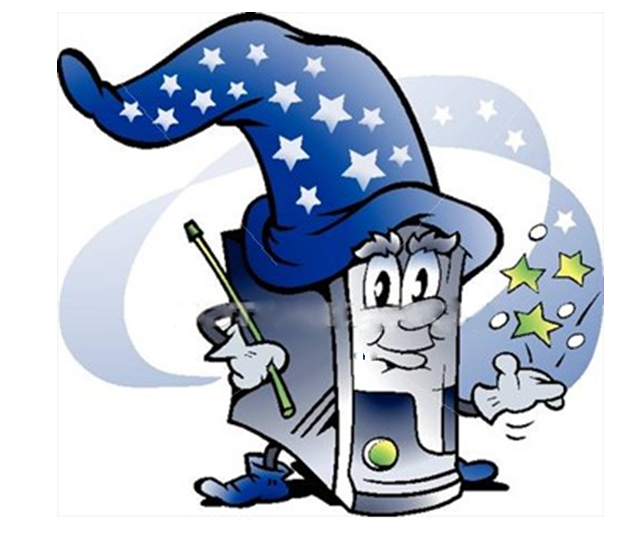 Знать, как он работает, не менее важно, чем уметь работать с ПК. 

Вы можете вполне успешно пользоваться услугами компьютера, не понимая того, что в нем происходит. 

Однако чем глубже вы представляете процессы, происходящие в ПК, тем лучше будете использовать его возможности... 

Если что-нибудь случится в процессе работы с компьютером, вероятность того, что вы примите правильное решение, а не наделаете глупостей и не испортите все окончательно, будет выше.

Питер Нортон
Вещественные числа хранятся в памяти компьютера в нормализованном виде.
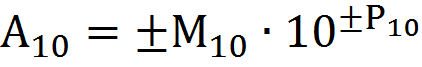 2
2556.2510=
0.00034510=
856.7510=
1001.1012=
0.000101012=
11011.12=
Изменим определение  нормализованного вида числа:
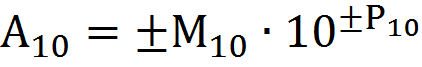 2
2
2
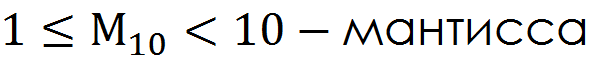 1001.1012=
0.000101012=
11011.12=
1001.1012=
0.000101012=
11011.12=
тип REAL
под значение типа REAL в памяти выделяется 6 байтов
мантисса (39 бит)
модифицированныйпорядок =
знаковыйразряд:0 – число>01 – число<0
порядок + модифицированноечисло (129)
порядок   00000000  выделен под хранение 0
диапазон порядка    0..255с учетом м.ч.:          -129..126
-128
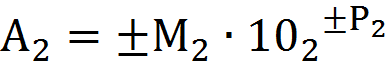 155,62510 = 10011011,1012 == 1,00110111012∙
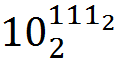 модифицированный порядок = 7 + 129 = 136 == 10001000
модифицированныйпорядок
мантисса
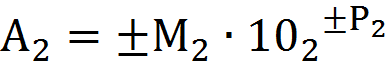 max+
модифицированныйпорядок
мантисса
=1.111…12∙102255-129 =2∙2126=2127≈1.7∙1038
min+
модифицированныйпорядок
мантисса
=1.000…02∙1021-129 =2-128≈2.9∙10-39
Эксперимент в ТурбоПаскале:
программа:
программа:
var P:real; i:integer;                                                         begin                                                                                   P:=1;                                                                       
  for i:=1 to 127 do                                                          
     P:=P*2;                                                                   
  writeln(P);                                                                                                                                 
end.
var P:real; i:integer;                                                         begin                                                                                   P:=1;                                                                       
  for i:=1 to 128 do                                                          
     P:=P*1/2;                                                                   
  writeln(P);                                                                                                                                       
end.
результат:
результат:
2.9387358771E-39
Runtime error 205 at 0BEE:0044.
программа:
программа:
var P:real;                                                         begin                                                                                   P:=1.7е38;                                                                                                                                                                                      
  writeln(P);                                                                                                                                 
end.
var P:real;                                                         begin                                                                                   P:=2.938735877E-39;                                                                                                                                                                                      
  writeln(P);                                                                                                                                 
end.
результат:
результат:
1.7000000000E+38
0.0000000000E+00
Диапазон типа Real:
переполнение
машинные нули
переполнение
-1.7e38
-2.9e-39
0
2.9e-39
1.7e38
Любое ли число из диапазона можно представить в памяти компьютера?
var a,b:real; ok:boolean;
begin
a:=<выражение>;
b:=<выражение>;
ok:=а=b;
...
end.
│a-b│<ε
тип SINGLE
под значение типа single в памяти выделяется 4 байта
знаковыйразряд
модифицированныйпорядок
мантисса
модифицированноечисло = 127
127
-126
3.4е38
1.4е-45
-1.4е-45
1.4е-45
числа нормализованные
числа нормализованные
-3.4е38
- 1.18е-38
1.18е-38
3.4е38
числа денормализованные
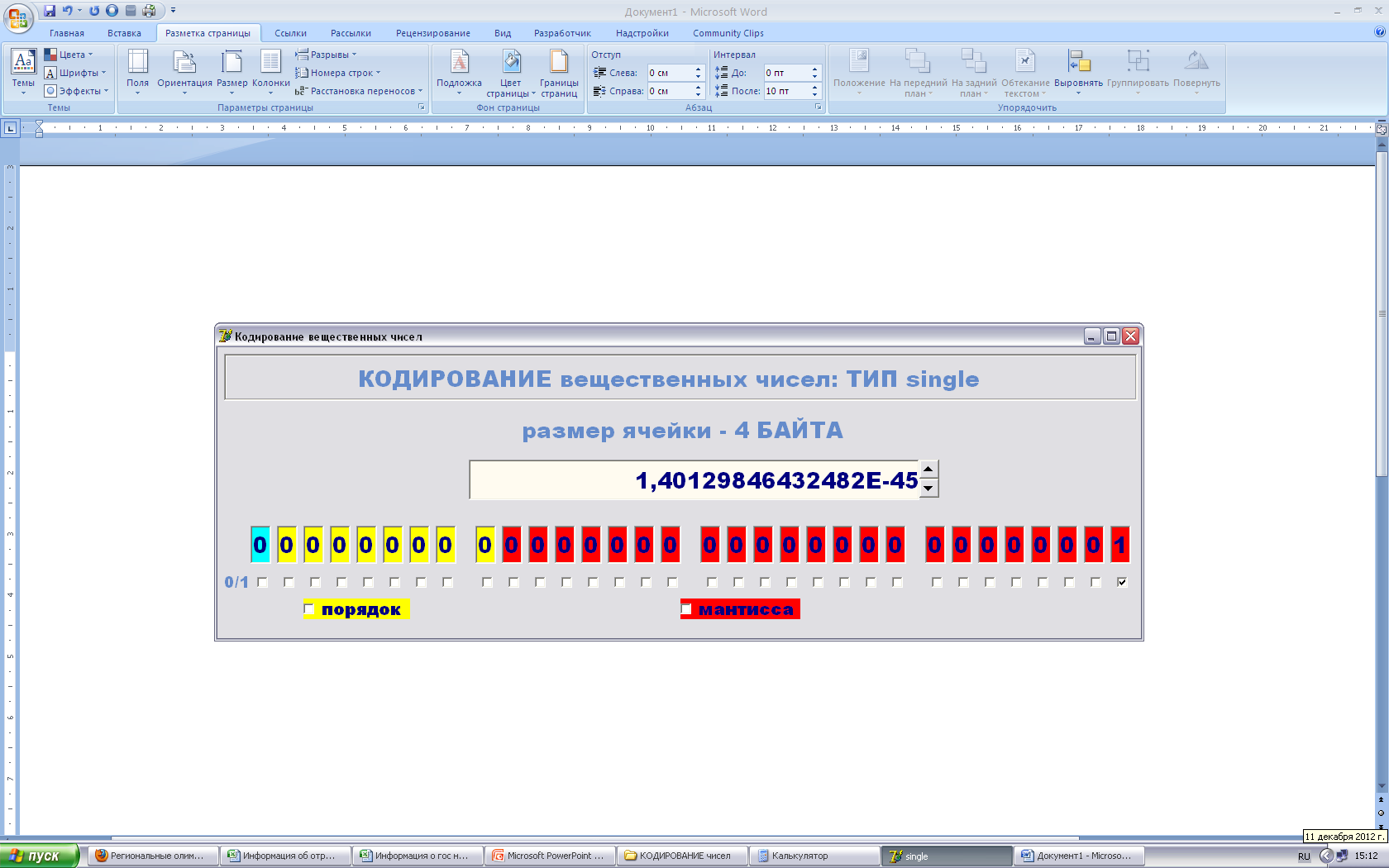 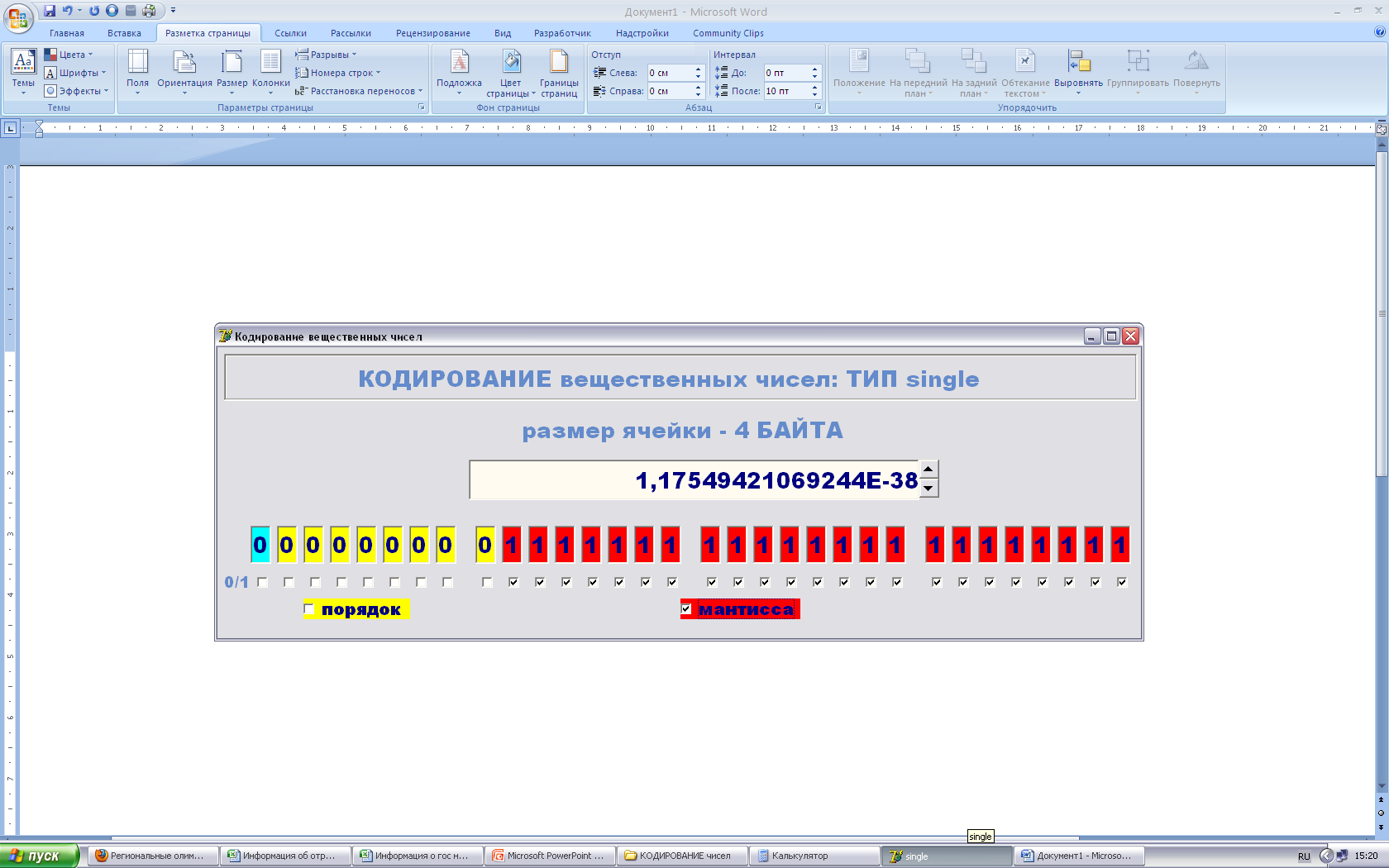